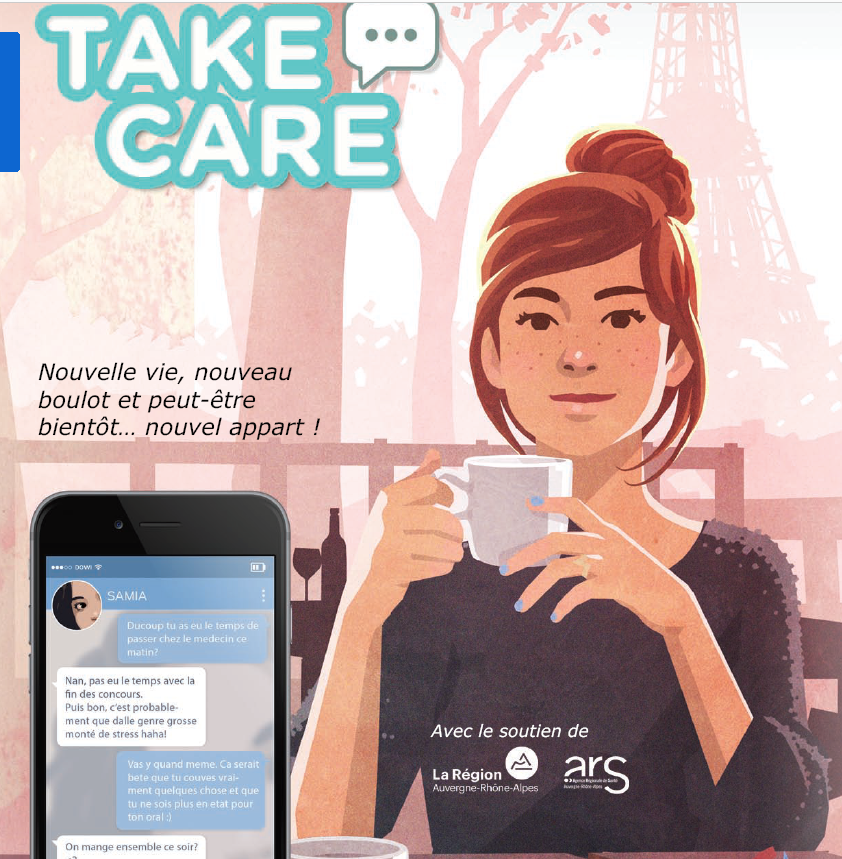 Sensibilisation aux droits en santé 

Séance longue 
1h à 1h30
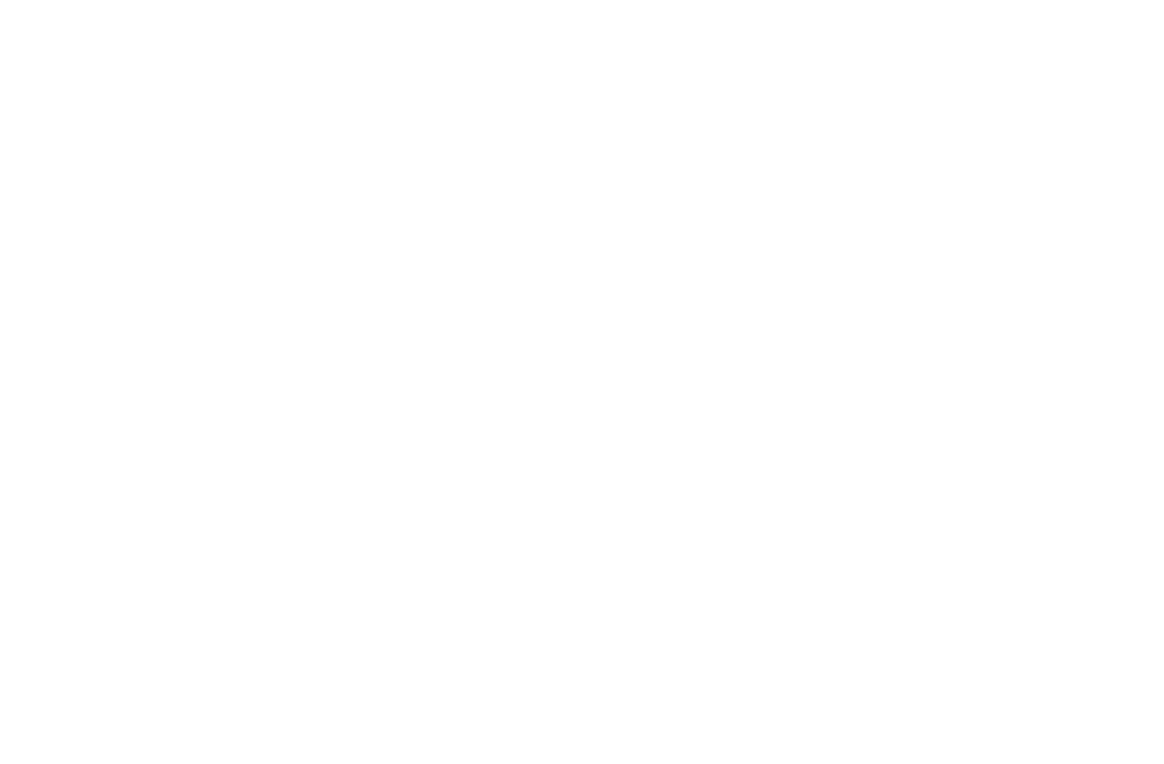 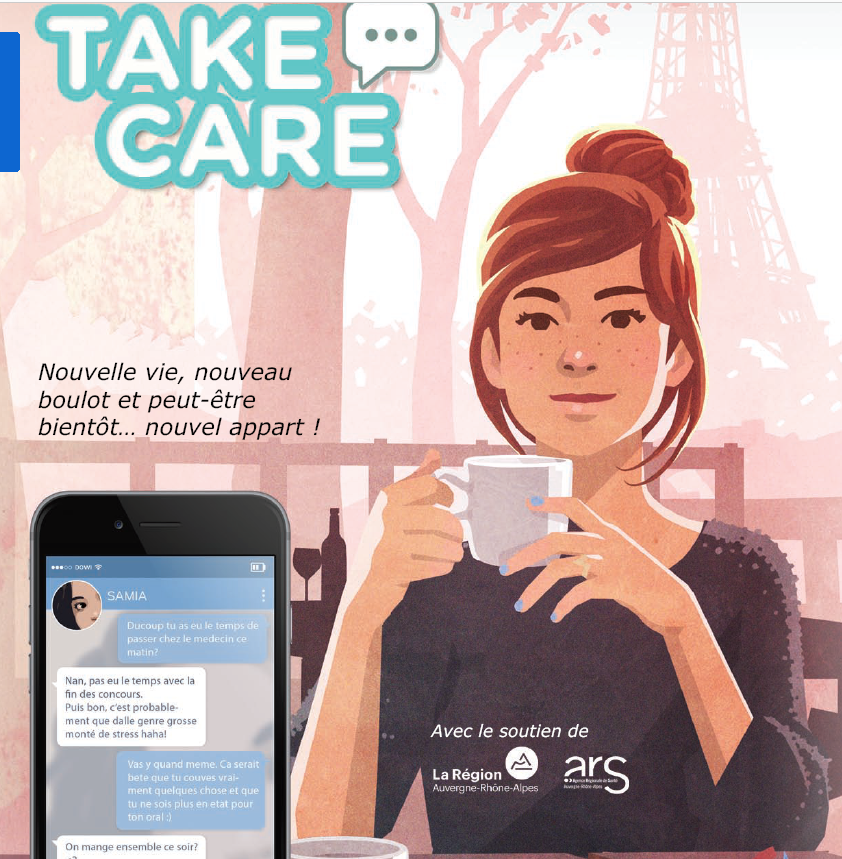 Introduction 
6 min
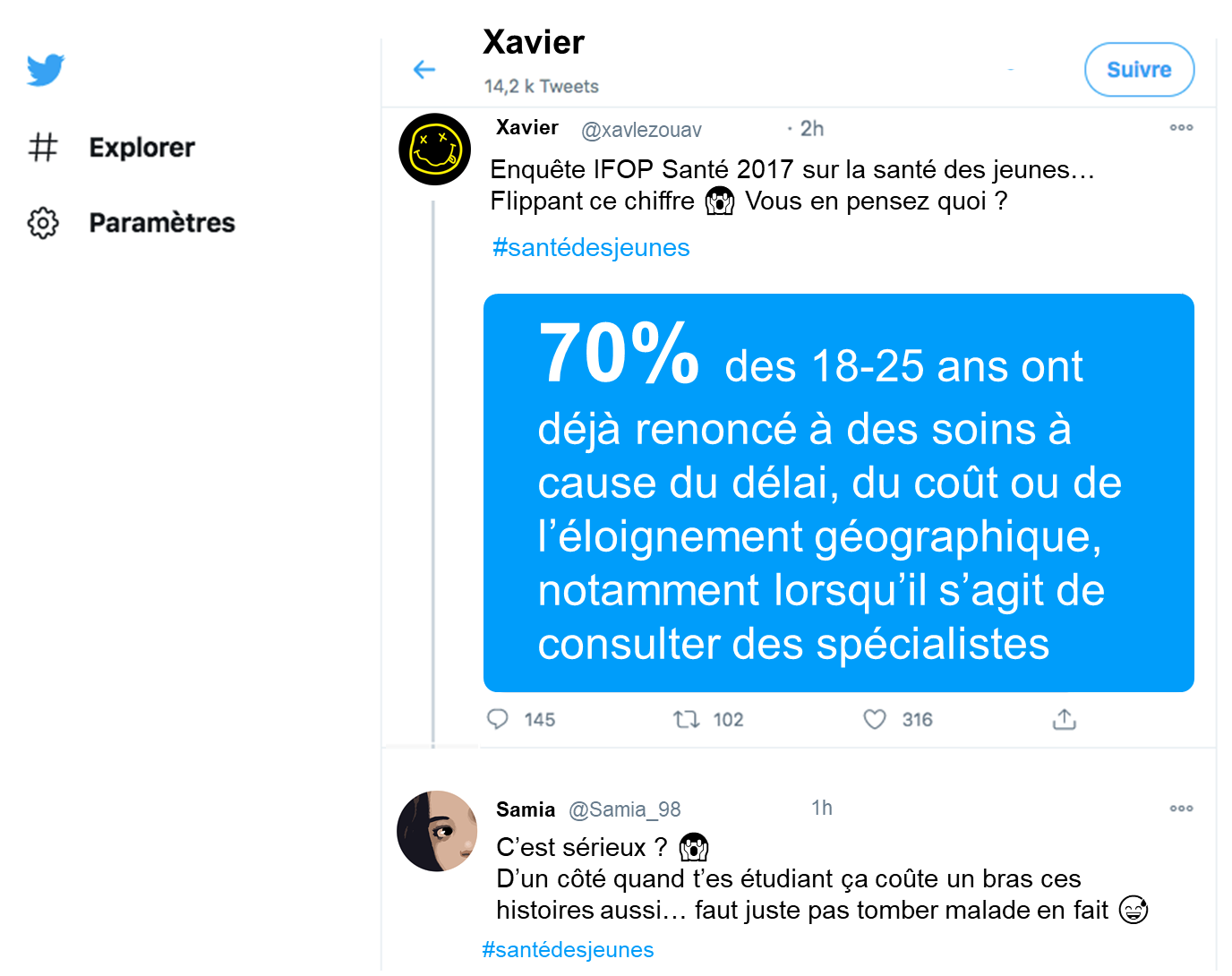 Que pensez-vous de cette statistique ?
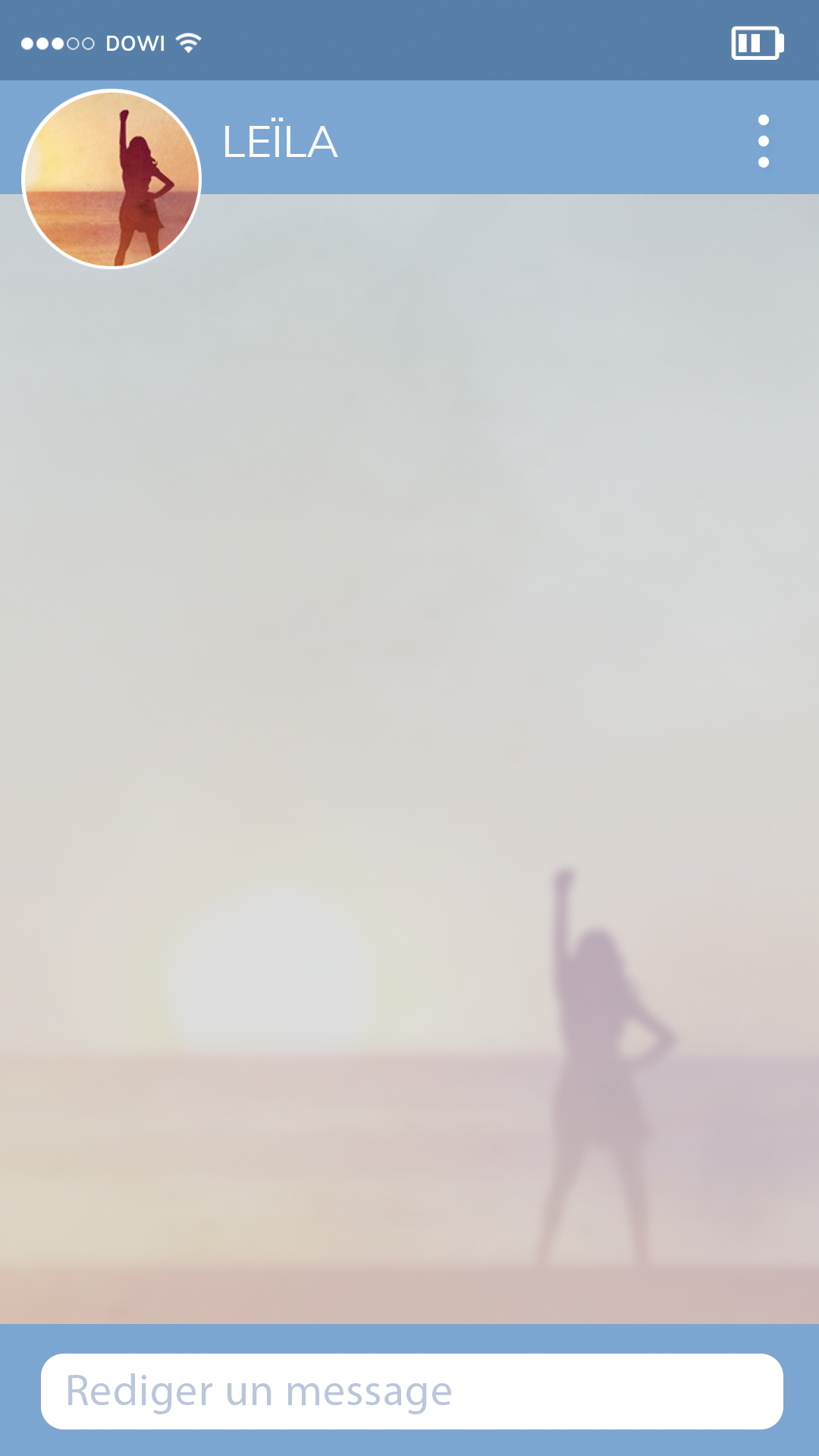 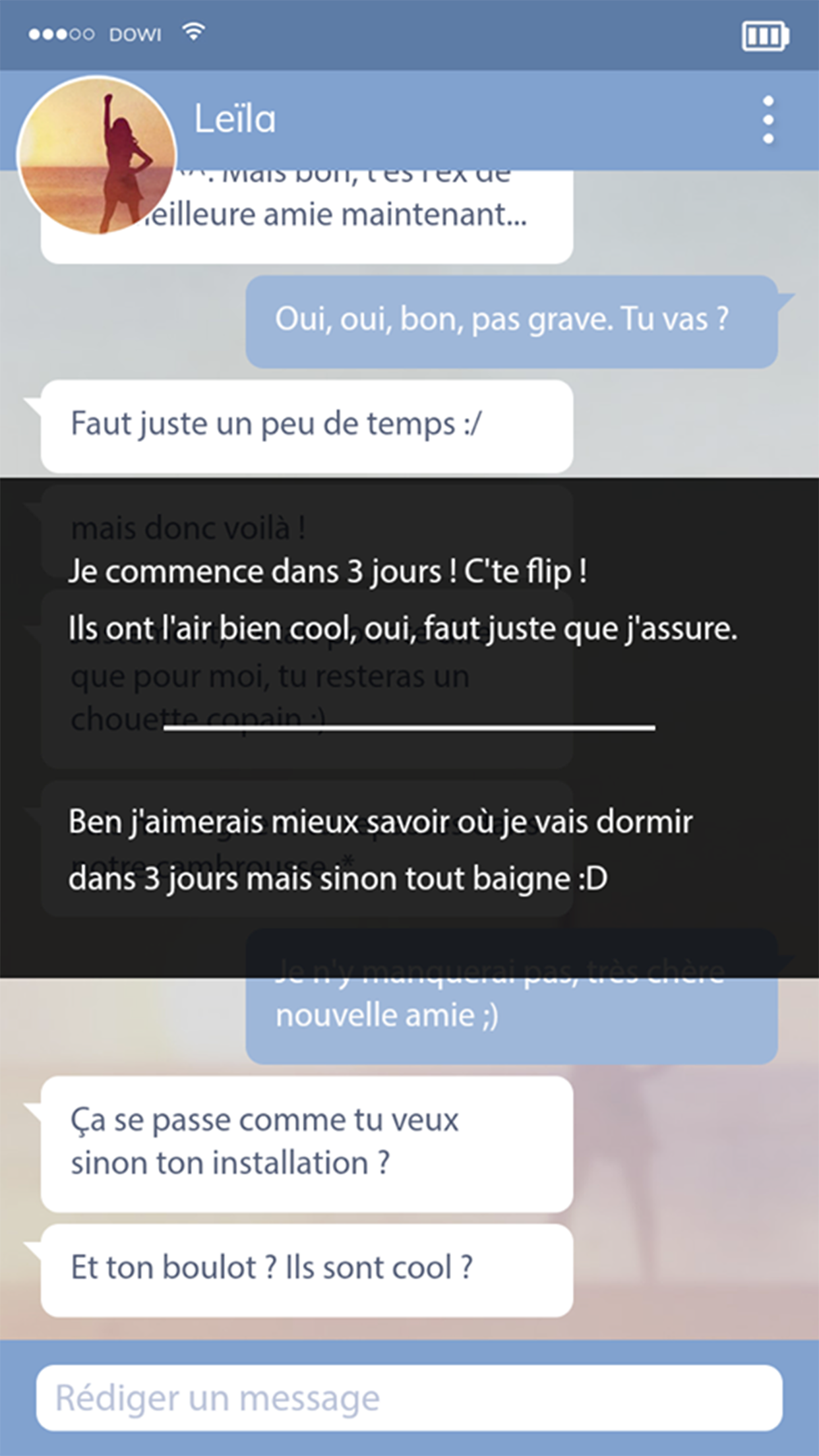 Êtes-vous d’accord avec Leïla ? Pourquoi ?
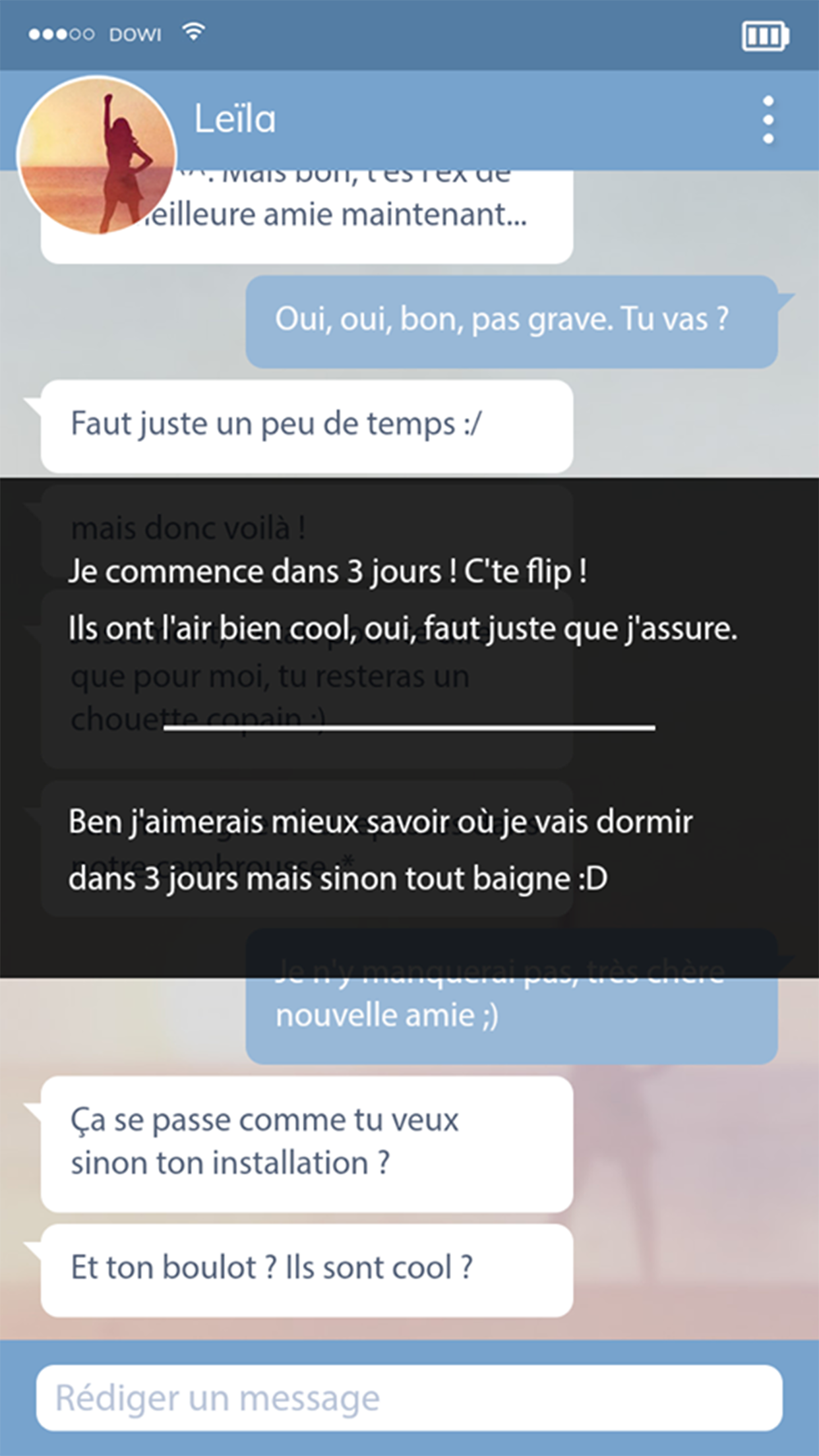 Ça va mieux Leï ? Tu as pu voir ton médecin ?
Bof… mon médecin quand il parle on dirait qu’il vient d’une autre planète 😱
Les droits en santé…
c’est quoi pour vous ?
[Speaker Notes: Ensemble des droits relatifs à la santé visant à garantir l’accès à tous et de manière équitable, à un système de santé de qualité et au meilleur coût.
Les principaux droits : 
Droit à l’accès aux soins
Droit à l’accès de l’information
Droit au consentement éclairé
Droit à la confidentialité
Droit à la qualité et à la sécurité des soins
Droit de désigner une personne de confiance
Droit de lutter contre la douleur
Droit à l’indemnisation, au dédommagement]
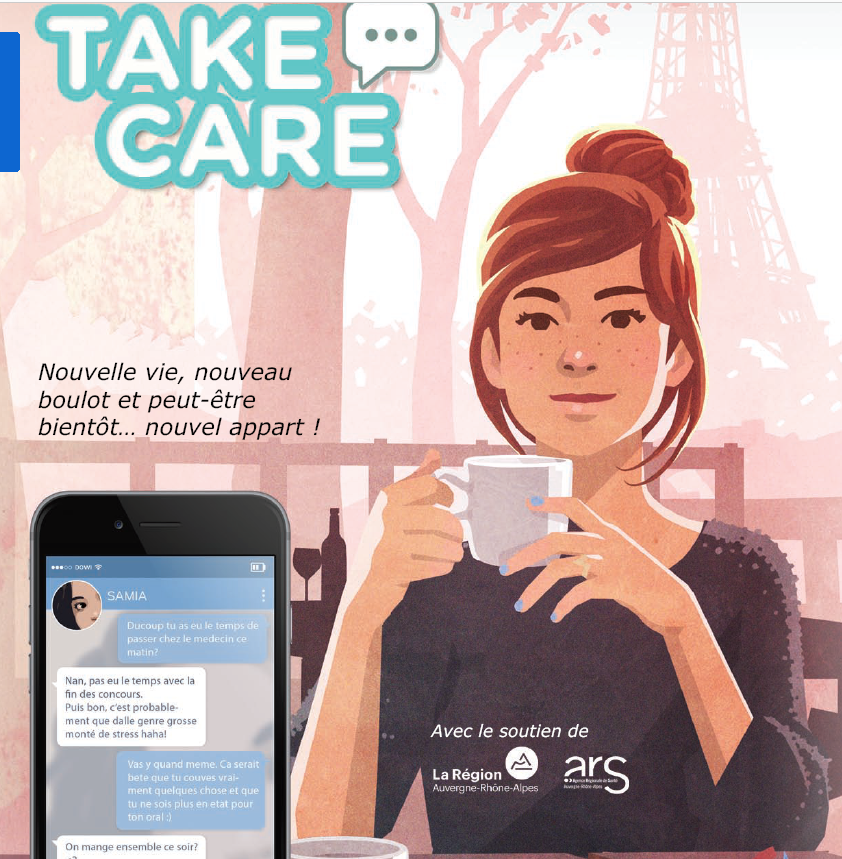 Présentation / retours sur Take Care
4 min
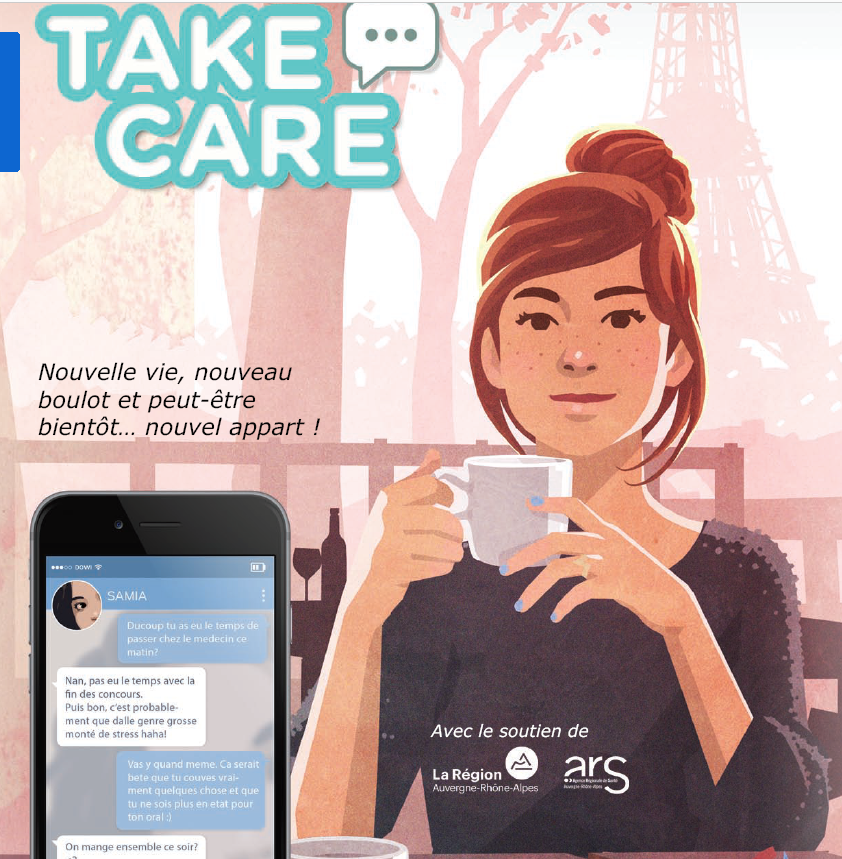 Le vrai du fake
25 à 35 min
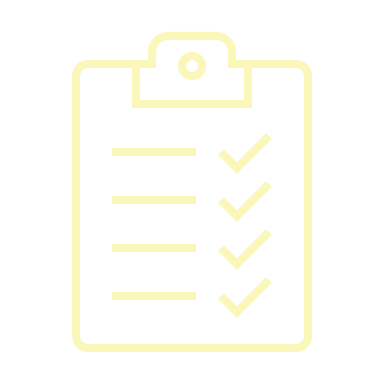 Le vrai du fake



Vous allez être sollicités par des amis par rapport à des problèmes de santé ; votre rôle sera de distinguer le vrai du faux.

Vous aurez 30 secondes pour lire la situation et choisir une réponse !
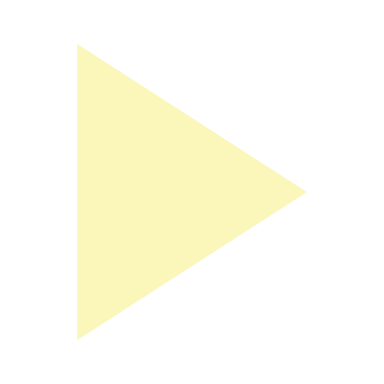 Lien du quiz
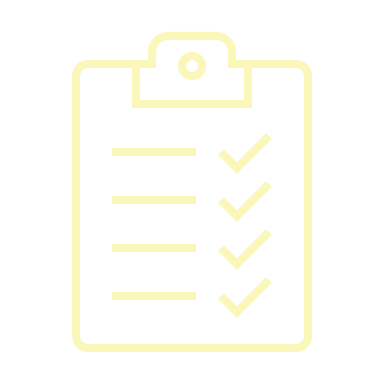 Le vrai du fake
« Un patient est libre de consentir ou non aux soins »
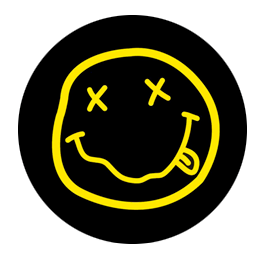 Xavier
@xavlezouav
Mon médecin veut que je prenne encore un nouvel antibio 😵 c’est le 4ème en 2 mois 😵 je comprends même pas à quoi ça sert tout ça, il me dit juste « prenez ça et ça va aller » mais ça va jamais :(
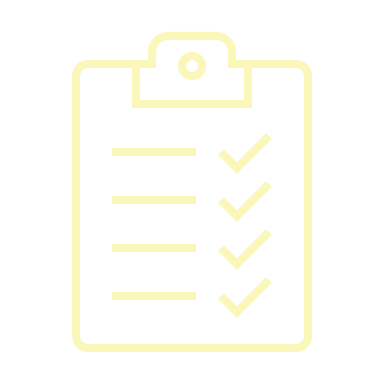 Le vrai du fake
« Un patient est libre de consentir ou non aux soins »
VRAI ! 
Mais pour que son consentement (ou non consentement) soit libre et éclairé, il faut qu’il ait été précédé d’informations loyales, complètes et compréhensibles par le patient. 

 Notions : consentement libre et éclairé / accès à l’information
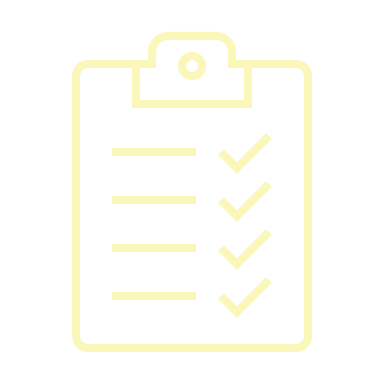 Le vrai du fake
« Le consentement aux soins est forcément écrit »
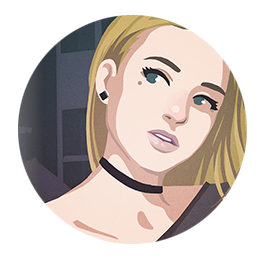 Amandine
@Petite_Amande<3
J’y crois pas, mon dentiste veut me poser un implant et il ne me fait rien signer avant 🤯
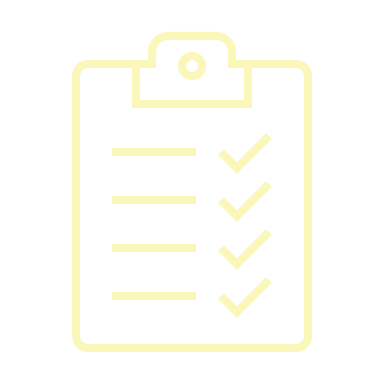 Le vrai du fake
« Le consentement aux soins est forcément écrit »
FAUX !
La plupart du temps, un consentement oral suffit, sauf dans certaines circonstances : actes pratiqués dans l’intérêt d’autrui (diagnostic d’une maladie chez le fœtus, prélèvement d’organes sauf en cas de refus expresse avant le décès…), ou actes pratiqués dans l’intérêt général de la connaissance (recherche biomédicale), notamment.

 Notions : consentement libre et éclairé (en pratique)
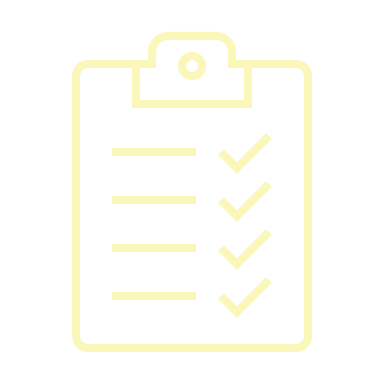 Le vrai du fake
« Le dossier médical d’un patient n’est pas transféré automatiquement s’il change de médecin »
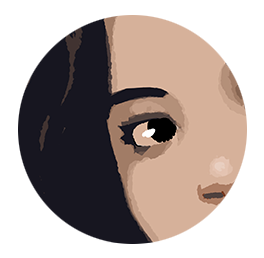 Samia
@Samia_98
Je comprends pas, j’ai changé de médecin et il sait rien sur moi en fait 😲 Avec la carte vitale et tout, Internet, c’est pas encore automatique le transfert d’infos ?!
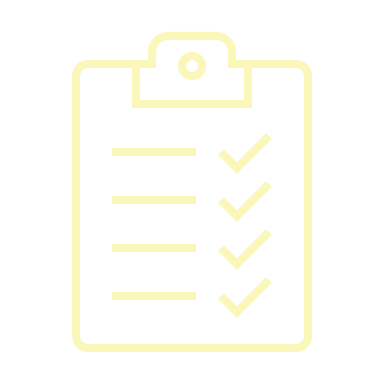 Le vrai du fake
« Le dossier médical d’un patient n’est pas transféré automatiquement s’il change de médecin »
VRAI ! 
Chaque patient peut accéder à son dossier médical et le faire transférer à un autre professionnel de santé, mais il faut en faire la demande à l’écrit. 

Le Dossier médical partagé permet de rassembler en ligne les informations essentielles de toutes les consultations, prescriptions… et simplifie la consultation des données par d’autres professionnels. Il est ouvert par l’usager, avec ou sans professionnel de santé. C’est l’usager qui décide qui peut accéder à quelles données (hors médecin traitant).

 Notions : le dossier médical / DMP / droit à l’information sur sa santé et son parcours de soins
[Speaker Notes: Le DMP est alimenté au fur et à mesure par l’Assurance Maladie. Il peut être ouvert par le patient à l’aide ou non du médecin traitant. Seul le médecin traitant a accès à l’ensemble des informations. Pour les autres médecins, c’est au patient de décider ce à quoi ils peuvent ou non avoir accès. Le DMP rassemble l’historique des soins du patient des 24 derniers mois, ses antécédents médicaux (maladies, allergies, etc.), les comptes-rendus d’hospitalisation, les résultats de ses examens (radio, analyses biologiques, etc.) ou les coordonnées des proches à prévenir en cas d’urgence.]
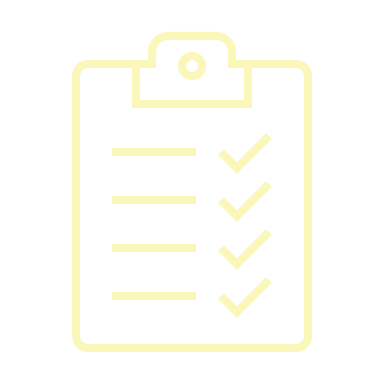 Le vrai du fake
« Le prix des consultations chez un généraliste est toujours le même »
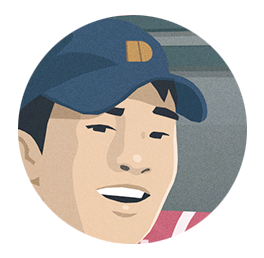 Chen
@Chenbgsport
Les gars, c’est normal que je paye pas la même chose chez deux médecins différents alors que c’est la MÊME consultation ? (certificat médical chez un généraliste) 🧐
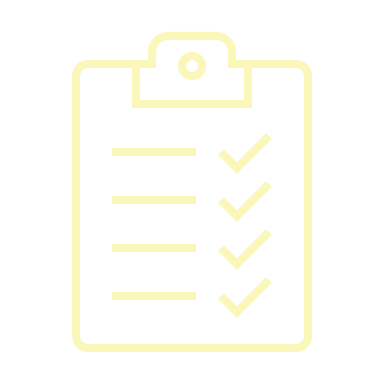 Le vrai du fake
« Le prix des consultations chez un généraliste est toujours le même »
FAUX !
Certains professionnels de santé pratiquent des dépassements d’honoraires, c’est-à-dire qu’ils facturent les consultations au-delà des tarifs fixés par l’Assurance maladie.
Avant de consulter, pensez à vérifier si le professionnel chez qui vous vous rendez est conventionné en secteur 1 (tarifs encadrés par l’AM) ou en secteur 2 (dépassements d’honoraires possibles) !

 Notions : prise en charge et remboursement des frais de santé / secteurs 1 et 2 / dépassements d’honoraires
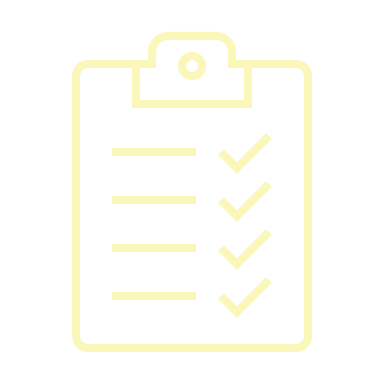 Le vrai du fake
« Le médecin traitant peut être un généraliste ou un spécialiste »
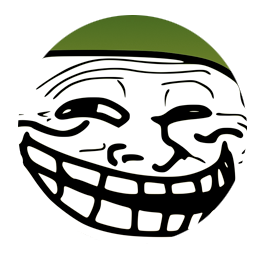 Thomas
@Tomtom98
Vous connaissez pas un bon médecin ?! Mon médecin traitant est parti à la retraite et je suis perdu 👀  je sais pas qui choisir
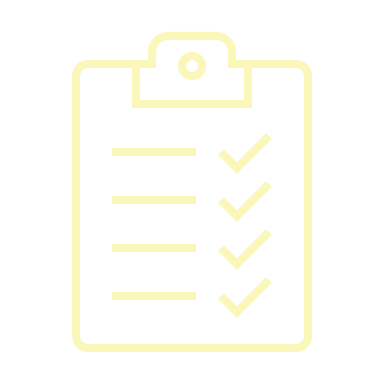 Le vrai du fake
« Le médecin traitant peut être un généraliste ou un spécialiste »
VRAI ! 
Il doit simplement vous confirmer qu’il est d’accord. La déclaration d’un médecin traitant permet de suivre un parcours de soins plus coordonné et d’être mieux remboursé : elle doit être faite auprès de l’Assurance maladie.

 Notions : le choix du médecin traitant
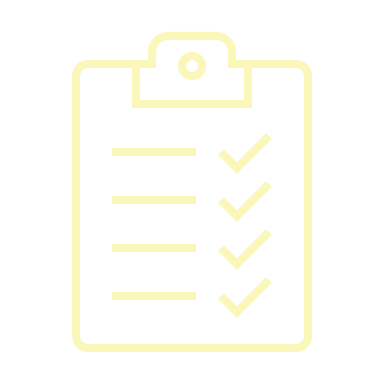 Le vrai du fake
« L’accès aux soins est un droit »
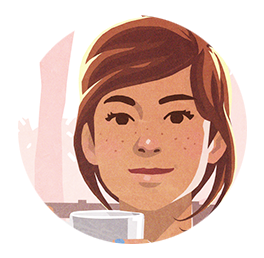 Sophie
@Sophinette1809
C’est la misère ici pour trouver un dermatologue :( je pensais pas vivre autant dans le désert en fait :(
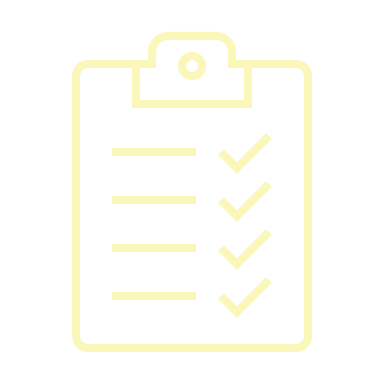 Le vrai du fake
« L’accès aux soins est un droit »
VRAI ! 
Mais il est vrai qu’il peut être difficile de trouver un professionnel de santé dans certaines circonstances (déserts médicaux, éloignement géographique, délais de prise de rdv…). Pensez dans ce cas aux maisons médicales, aux maisons de santé pluri-professionnelles, aux centres de santé, à la télémédecine et aux annuaires en ligne (annuaire santé ameli.fr, Doctolib).

 Notions : le droit d’accès aux soins / les difficultés / les alternatives
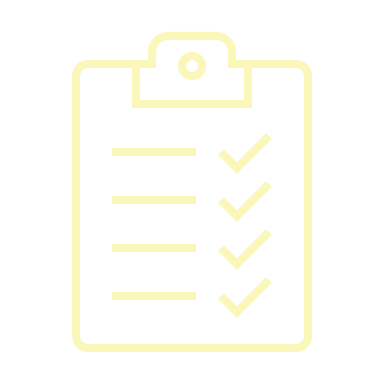 Le vrai du fake
« Les professionnels de santé doivent faire un devis pour toute intervention proposée »
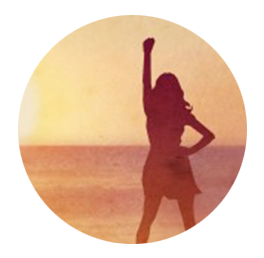 Leïla
@LeïlalaS
Depuis quand les dentistes font des devis ?! 🤔
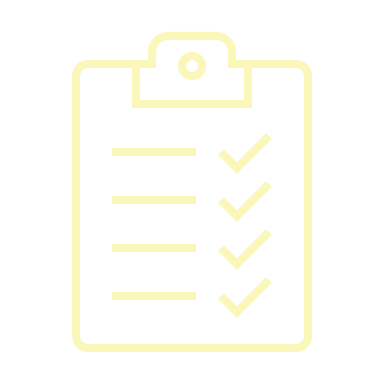 Le vrai du fake
« Les professionnels de santé doivent faire un devis pour toute intervention proposée »
FAUX !

Si le devis est obligatoire pour tout honoraire de plus de 70€, de nombreux professionnels de secteur 2 pratiquent des honoraires moindres. Les tarifs doivent être affichés dans la salle d’attente et à l’accueil ; pensez notamment à vérifier si vous vous rendez chez un professionnel conventionné en secteur 2.

 Notions : le libre choix des prestations / les dépassements d’honoraires
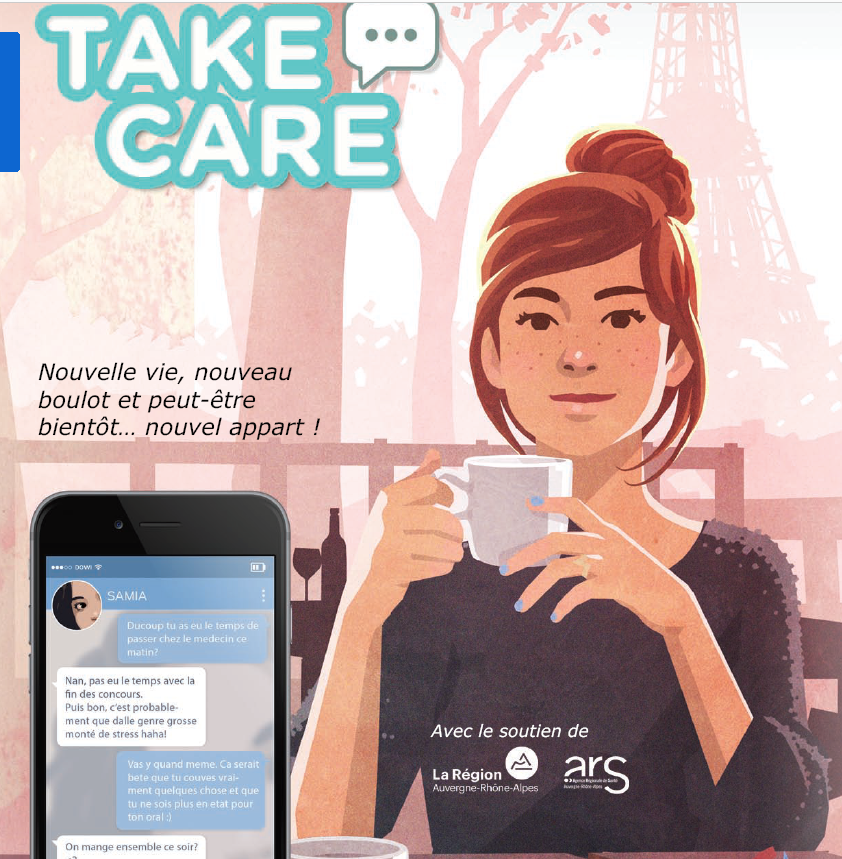 Mise en situation : l’histoire de Flo
15 à 20 min
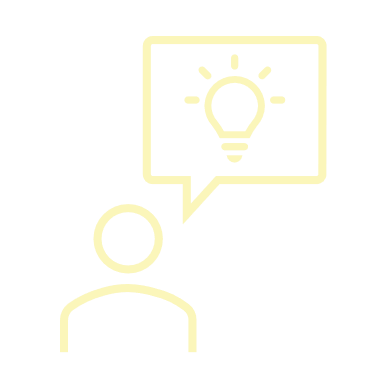 L’histoire de Flo
Flo a 17 ans et vient pour la prescription d’une contraception. 
En introduction, le médecin lui dit qu’elle peut aussi faire un frottis. 
Flo ne comprend pas le rapport entre la contraception et le frottis, elle ne sait pas trop ce que c’est et ne sait pas si elle peut refuser.

Que lui conseillez-vous ?
A – Demander des précisions à son médecin
B – Refuser
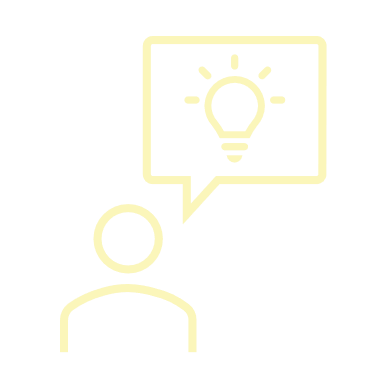 L’histoire de Flo
Flo a 17 ans et vient pour la prescription d’une contraception. 
En introduction, le médecin lui dit qu’elle peut aussi faire un frottis. 
Flo ne comprend pas le rapport entre la contraception et le frottis, elle ne sait pas trop ce que c’est et ne sait pas si elle peut refuser.

Que lui conseillez-vous ?
A – Demander des précisions à son médecin
B – Refuser
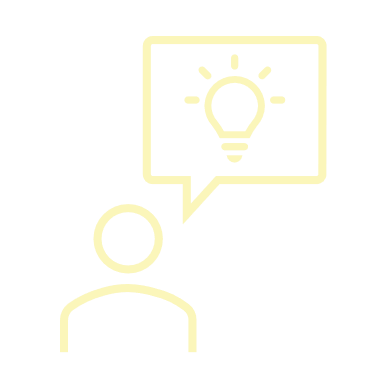 L’histoire de Flo
L’information fournie par le médecin doit être complète, claire et compréhensible pour que Flo puisse comprendre les tenants et aboutissants de ce frottis qu’elle n’avait pas anticipé, et décider librement, de façon éclairée, si elle accepte ou refuse. 
Avant de donner son consentement, elle peut donc demander des précisions à son médecin, qui doit les lui fournir. 
Dans le cas de Flo (et la plupart du temps), un consentement oral suffit, mais un consentement écrit est parfois nécessaire.
Quelle idée-clé en santé se cache derrière la  recommandation « Demander des précisions à son médecin » ?
Le droit à l’information
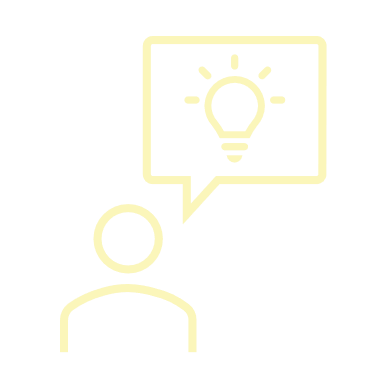 L’histoire de Flo
Elle a le droit de refuser, mais son refus ne serait ici pas vraiment éclairé ! Il est préférable de demander des précisions avant de prendre sa décision.
Quelle idée-clé en santé se cache derrière la  recommandation « Refuser » ?
Le libre choix des prestations
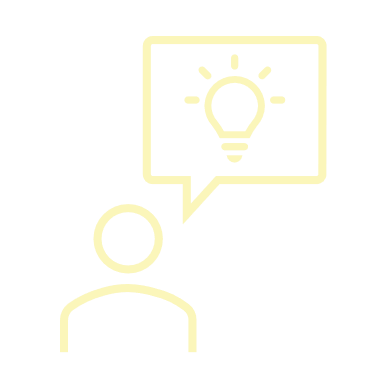 L’histoire de Flo
Le médecin explique à quoi sert le frottis, Flo accepte de le réaliser.
Au moment de payer la consultation, le médecin lui annonce que le frottis est un acte payant en plus de la consultation… Flo regrette de ne pas avoir posé la question avant et a peur de ne pas avoir les moyens de payer. 

Que lui dites-vous ?
C – Son médecin aurait dû l’informer
D – C’est pris en charge par l’Assurance maladie
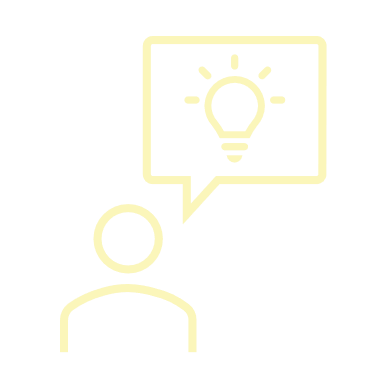 L’histoire de Flo
Le médecin explique à quoi sert le frottis, Flo accepte de le réaliser.
Au moment de payer la consultation, le médecin lui annonce que le frottis est un acte payant en plus de la consultation… Flo regrette de ne pas avoir posé la question avant et a peur de ne pas avoir les moyens de payer. 

Que lui dites-vous ?
C – Son médecin aurait dû l’informer
D – C’est pris en charge par l’Assurance maladie
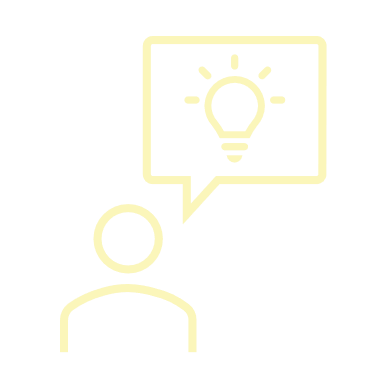 L’histoire de Flo
Tout patient a le droit d’être informé du montant des actes et des prestations proposés lors des consultations. Cette obligation concerne les actes de prévention, de diagnostic ou de soin, le montant des dépassements d’honoraires, et les conditions de prise en charge par l’Assurance maladie et la complémentaire santé. 
Les tarifs doivent être affichés en salle d’attente ou à l’accueil ; peut-être que Flo n’a pas fait attention ?
Quelle idée-clé en santé se cache derrière la  recommandation « Son médecin aurait dû l’informer » ?
Le droit à l’information / le libre choix des prestations
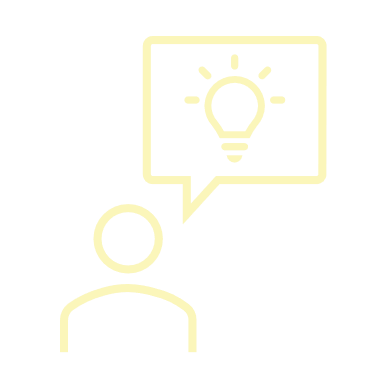 L’histoire de Flo
Les frottis sont pris en charge à 70% par l’Assurance Maladie, comme une consultation chez le médecin traitant. Le reste est pris en charge par la complémentaire santé. 
Grâce à la Protection Universelle Maladie (PUMA), depuis 2016, toute personne qui travaille ou réside en France de manière stable et régulière a droit à la prise en charge de ses frais de santé pour la part « Assurance maladie », tout au long de sa vie.
La Complémentaire santé solidaire (CSS), gratuite ou très peu onéreuse, est disponible aux personnes à faibles ressources pour prendre en charge la partie « complémentaire santé ».
Quelle idée-clé en santé se cache derrière la  recommandation « C’est pris en charge par l’Assurance maladie » ?
Le remboursement des prestations
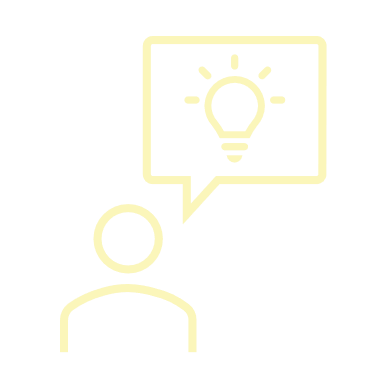 L’histoire de Flo
Quelques temps plus tard, Flo a déménagé à quelques dizaines de kilomètres et doit consulter un médecin en urgence. Problème, elle ne connaît pas bien sa nouvelle ville, et elle ne sait pas où et comment chercher…

Que lui conseillez-vous ?
E – Essayer d’aller dans une maison médicale
F – Faire de la téléconsultation
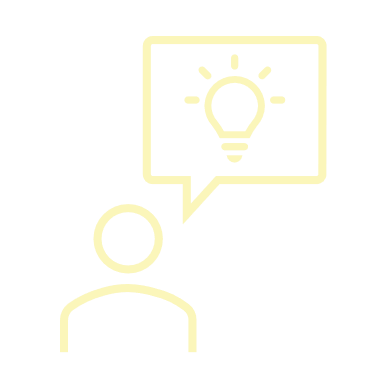 L’histoire de Flo
Quelques temps plus tard, Flo a déménagé à quelques dizaines de kilomètres et doit consulter un médecin en urgence. Problème, elle ne connaît pas bien sa nouvelle ville, et elle ne sait pas où et comment chercher…

Que lui conseillez-vous ?
E – Essayer d’aller dans une maison médicale
F – Faire de la téléconsultation
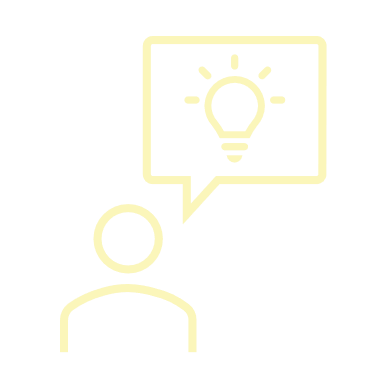 L’histoire de Flo
Les maisons médicales de garde sont ouvertes à des horaires pour lesquels les cabinets classiques ne sont pas ouverts (soirs et week-ends). Certains prennent des patients sans rendez-vous. 

L’annuaire santé ameli.fr recense l’ensemble des médecins (généralistes ou spécialistes). Cela peut être une autre porte d’entrée pour obtenir un rendez-vous.
Quelle idée-clé en santé se cache derrière la  recommandation « Essayer d’aller dans une maison médicale » ?
L’accès aux soins
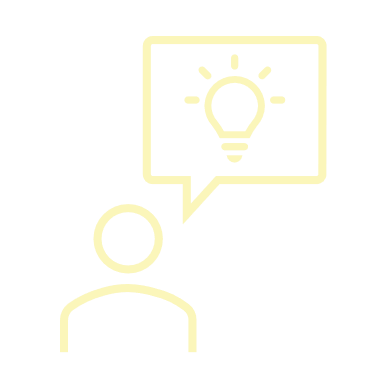 L’histoire de Flo
La téléconsultation avec un médecin généraliste est remboursée de la même manière que la consultation en présentielle, à condition que vous l’ayez déjà rencontré dans les 12 mois et que l’orientation soit faite par votre médecin traitant (cela exclue les plateformes proposant uniquement la téléconsultation). Si votre médecin traitant pratique la téléconsultation, la question ne se pose pas !

Cette orientation n’est pas nécessaire lorsque le parcours de soin coordonné n’est pas nécessaire : pour certains spécialistes (gynécologues, ophtalmologues, psychiatres notamment) et en cas d’urgence.
Dans le cas où les patients ne disposent pas de médecin traitant ou que le médecin traitant est indisponible dans un délai compatible avec leur état de santé, il faut se tourner vers l’Assurance maladie pour obtenir un rendez-vous en téléconsultation pris en charge.
Quelle idée-clé en santé se cache derrière la  recommandation « Faire de la téléconsultation » ?
L’accès aux soins
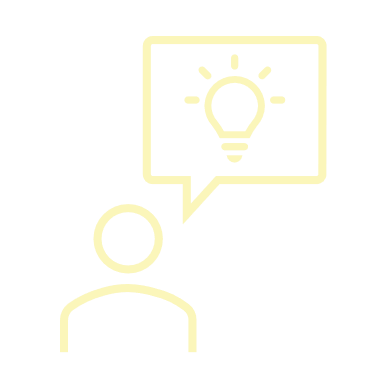 L’histoire de Flo
Le médecin que Flo a finalement consulté lui a paru fiable.

Flo peut-elle le choisir comme médecin traitant ?
G – Oui, s’il accepte
H – Non, car il n’a pas son dossier médical
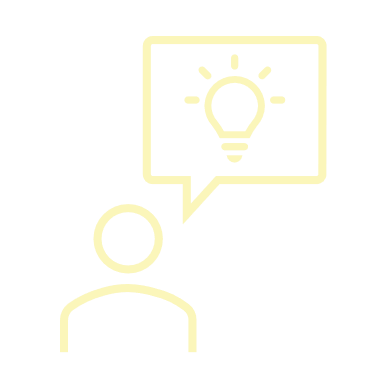 L’histoire de Flo
Le médecin que Flo a finalement consulté lui a paru fiable.

Flo peut-elle le choisir comme médecin traitant ?
G – Oui, s’il accepte
H – Non, car il n’a pas son dossier médical
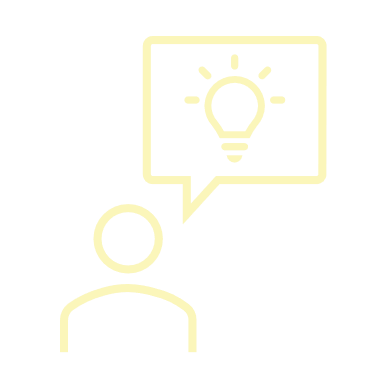 L’histoire de Flo
Le médecin traitant peut être un généraliste ou un spécialiste : il faut simplement qu’il accepte. La déclaration d’un médecin traitant permet d’avoir un parcours de soins bien coordonné et d’être bien remboursé. Elle se fait auprès de l’Assurance maladie, en ligne sur le site ameli.fr, ou par papier (formulaire de l’Assurance maladie). 
Pour aider à trouver un médecin traitant, l’Assurance maladie a mis en place un annuaire en ligne sur http://annuairesante.ameli.fr/. Si malgré cela la déclaration reste impossible, on peut saisir le conciliateur de l’Assurance maladie en remplissant un formulaire de difficulté d’accès à un médecin traitant, et envoyer un courrier au conciliateur de sa caisse.
Quelle idée-clé en santé se cache derrière la  recommandation « Oui, s’il accepte » ?
Le choix du médecin traitant
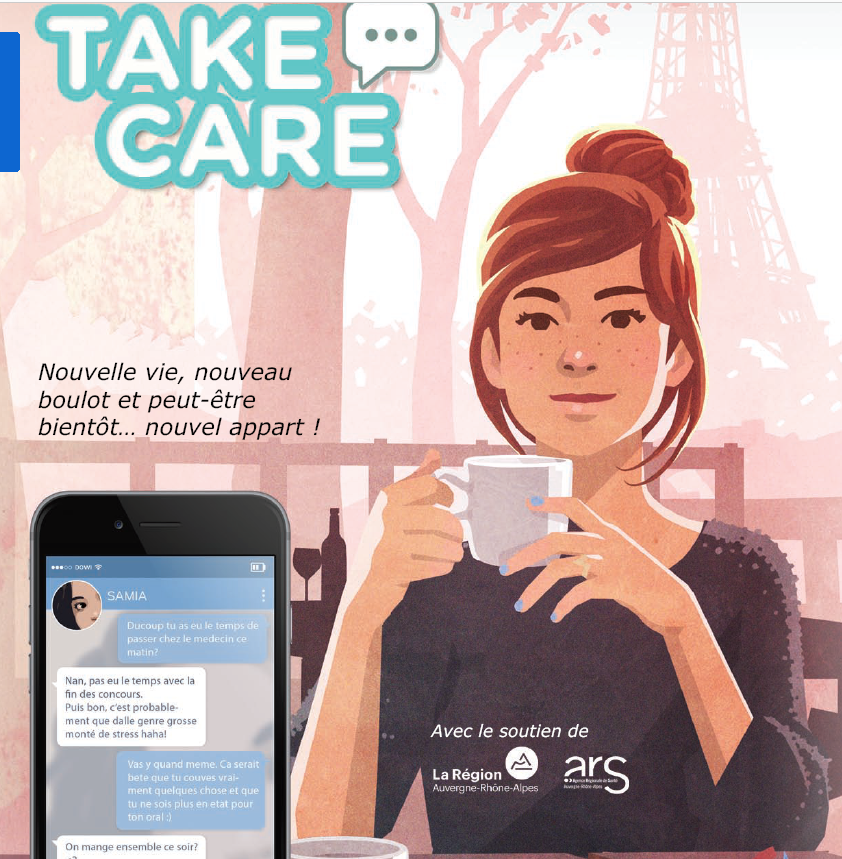 Questions pour un soigné
15 à 20 min
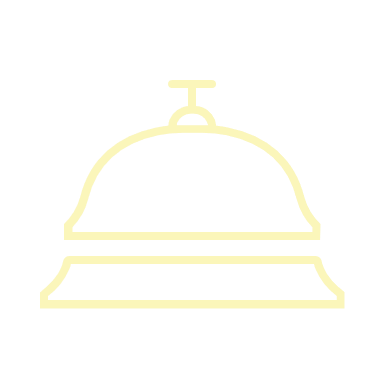 Consignes


Regroupez-vous par équipes de 3 à 6 joueurs.

L’animateur va vous poser des questions : la première équipe à buzzer et à annoncer la bonne réponse remporte le point !
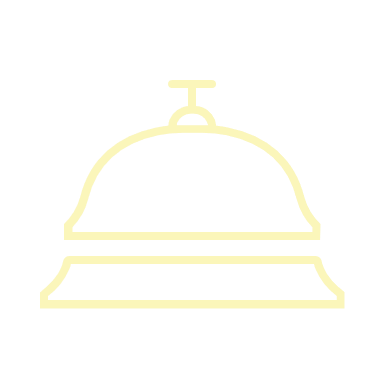 Question 1


En matière de santé, le consentement donné par le patient doit être…  (2 adjectifs attendus)
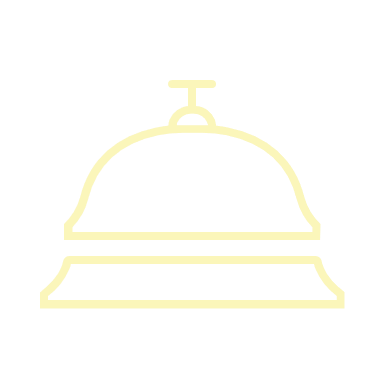 Question 1


En matière de santé, le consentement donné par le patient doit être…  (2 adjectifs attendus)

Libre et éclairé
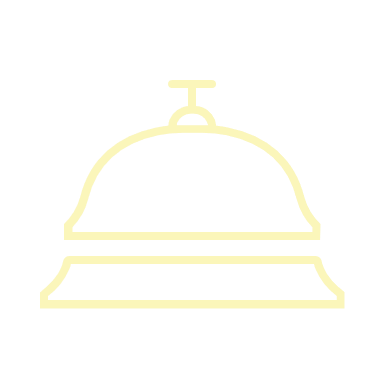 Question 2


Citez un cas où le consentement écrit est obligatoire.
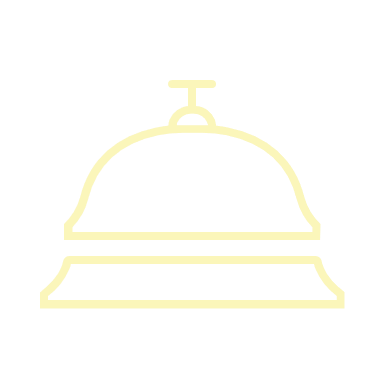 Question 2


Citez un cas où le consentement écrit est obligatoire.

Actes pratiqués dans l’intérêt d’autrui / actes pratiqués dans l’intérêt de la connaissance
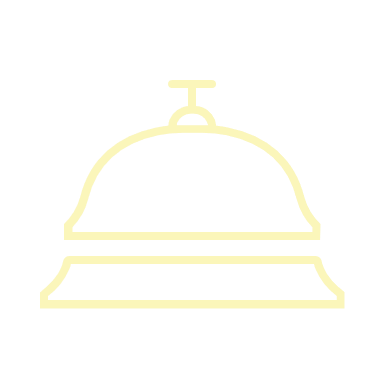 Question 3


Qu’est-ce qu’un Dossier Médical Partagé ?
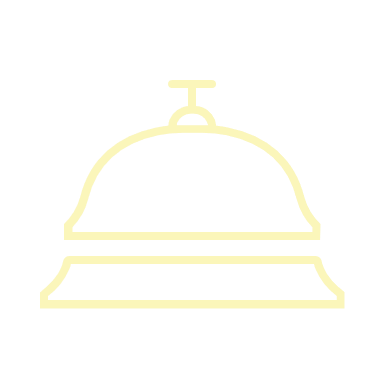 Question 3


Qu’est-ce qu’un Dossier Médical Partagé ?

Un dossier médical en ligne qui permet de centraliser ses infos en santé et d’accorder comme on le souhaite des autorisations de consultation aux médecins par qui on est suivi
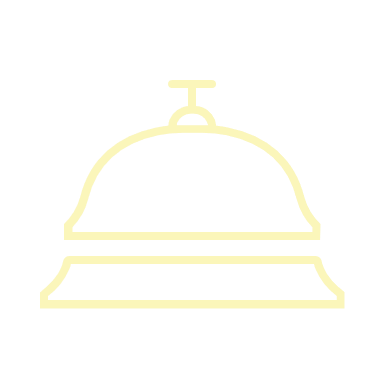 Question 4


Que faut-il faire pour obtenir son dossier médical ?
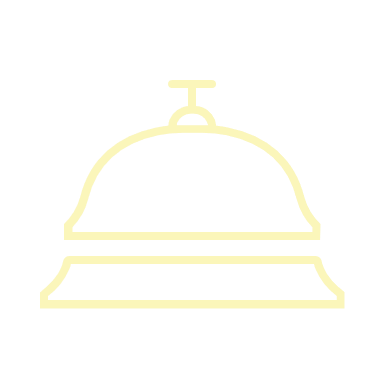 Question 4


Que faut-il faire pour obtenir son dossier médical ?

Une demande écrite
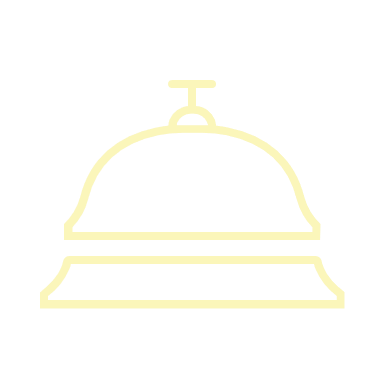 Question 5


Comment s’appelle la loi qui permet à toute personne qui travaille ou réside en France de manière stable et régulière de bénéficier d’une prise en charge de ses frais de santé ?
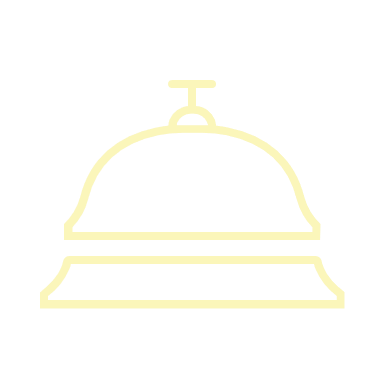 Question 5


Comment s’appelle la loi qui permet à toute personne qui travaille ou réside en France de manière stable et régulière de bénéficier d’une prise en charge de ses frais de santé ?

PUMA = Protection Universelle MAladie
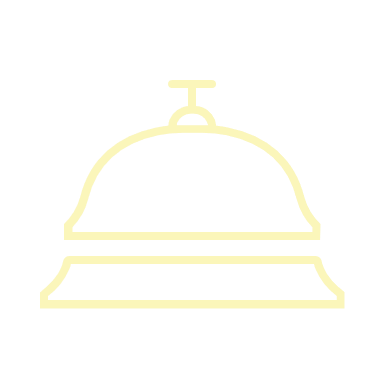 Question 6


Citez les 2 types de conventionnement possibles pour les médecins
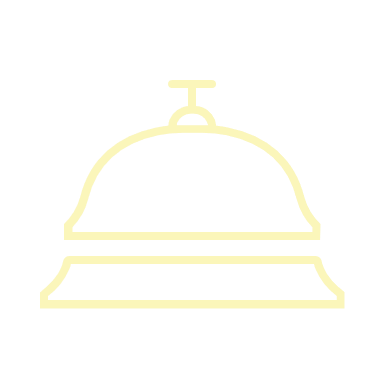 Question 6


Citez les 2 types de conventionnement possibles pour les médecins

Secteur 1 : tarifs fixés par l’Assurance maladie Secteur 2 : honoraires libres
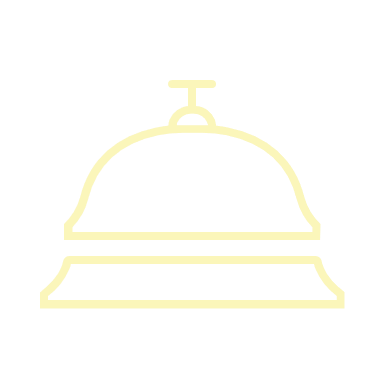 Question 7


Le médecin traitant peut-il être un spécialiste ?
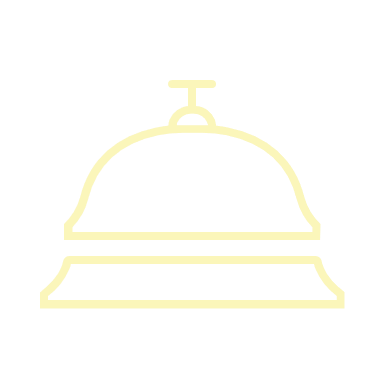 Question 7


Le médecin traitant peut-il être un spécialiste ?

Oui
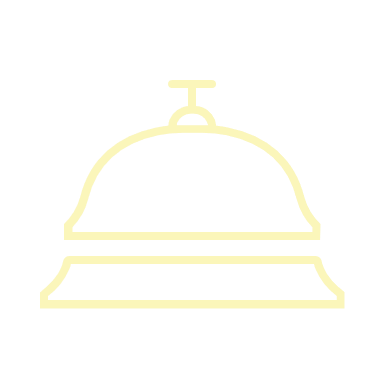 Question 8


Déclarer un médecin traitant permet… (citer au moins 1 avantage)
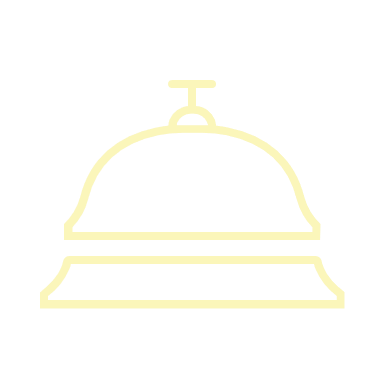 Question 8


Déclarer un médecin traitant permet… (citer au moins 1 avantage)

D’être mieux remboursé / d’avoir un parcours de soin mieux coordonné
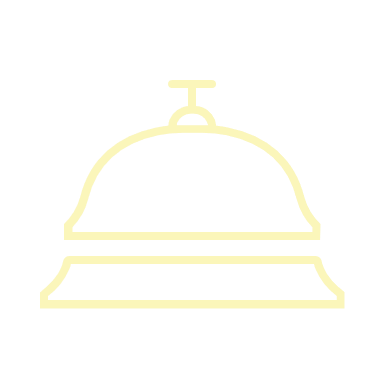 Question 9


Comment appelle-t-on les établissements qui regroupent plusieurs professionnels de santé (médecin, kiné, infirmier etc.) ou plusieurs médecins (généralistes, spécialistes) ?
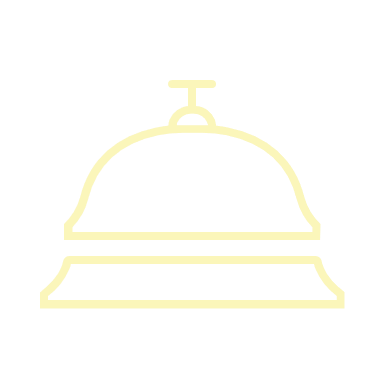 Question 9


Comment appelle-t-on les établissements qui regroupent plusieurs professionnels de santé (médecin, kiné, infirmier etc.) ou plusieurs médecins (généralistes, spécialistes) ?

maisons de santé pluri-professionnelles ou maisons médicales ou Centres de santé
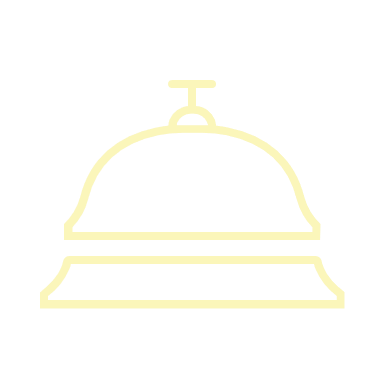 Question 10


Si on a donné son consentement pour une intervention, peut-on le retirer ?
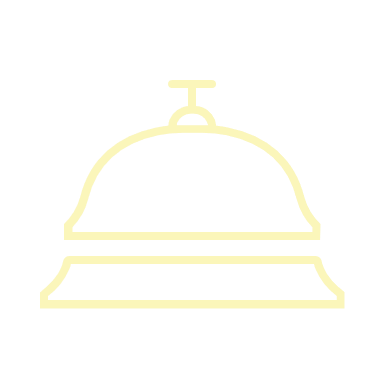 Question 10


Si on a donné son consentement pour une intervention, peut-on le retirer ?

Oui
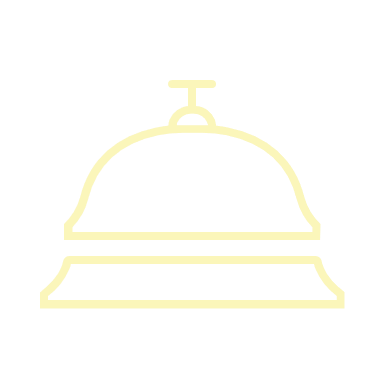 Question bonus (2 points)


Dans quel cas votre médecin doit-il vous proposer un devis ?
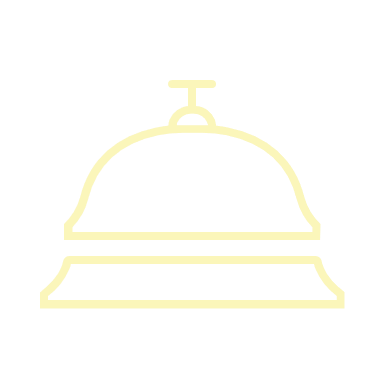 Question bonus (2 points)


Dans quel cas votre médecin doit-il vous proposer un devis ? 

Lorsque les honoraires sont supérieurs à 70 euros
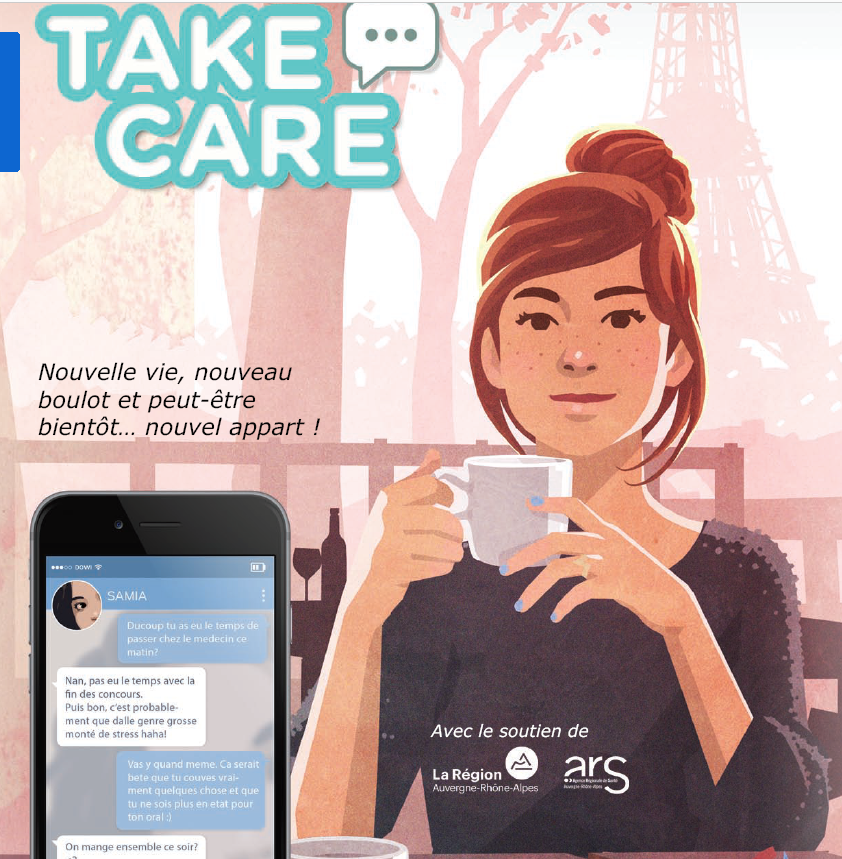 Débriefing et conclusion
5 à 10 min
Droits vus


Droit à l’accès aux soins
Droit à l’accès de l’information
Droit au consentement libre et éclairé
Droit à la confidentialité
[Speaker Notes: Droit à l’accès aux soins
Droit à l’accès de l’information
Droit au consentement éclairé

Droit à la confidentialité
Droit à la qualité et à la sécurité des soins
Droit de désigner une personne de confiance
Droit de lutter contre la douleur
Droit à l’indemnisation, au dédommagement]
Questions
?
[Speaker Notes: Droit à l’accès aux soins
Droit à l’accès de l’information
Droit au consentement éclairé

Droit à la confidentialité
Droit à la qualité et à la sécurité des soins
Droit de désigner une personne de confiance
Droit de lutter contre la douleur
Droit à l’indemnisation, au dédommagement]
Permanence où des juristes en santé sont disponibles gratuitement pour répondre à toutes vos questions en matière de droits en santé
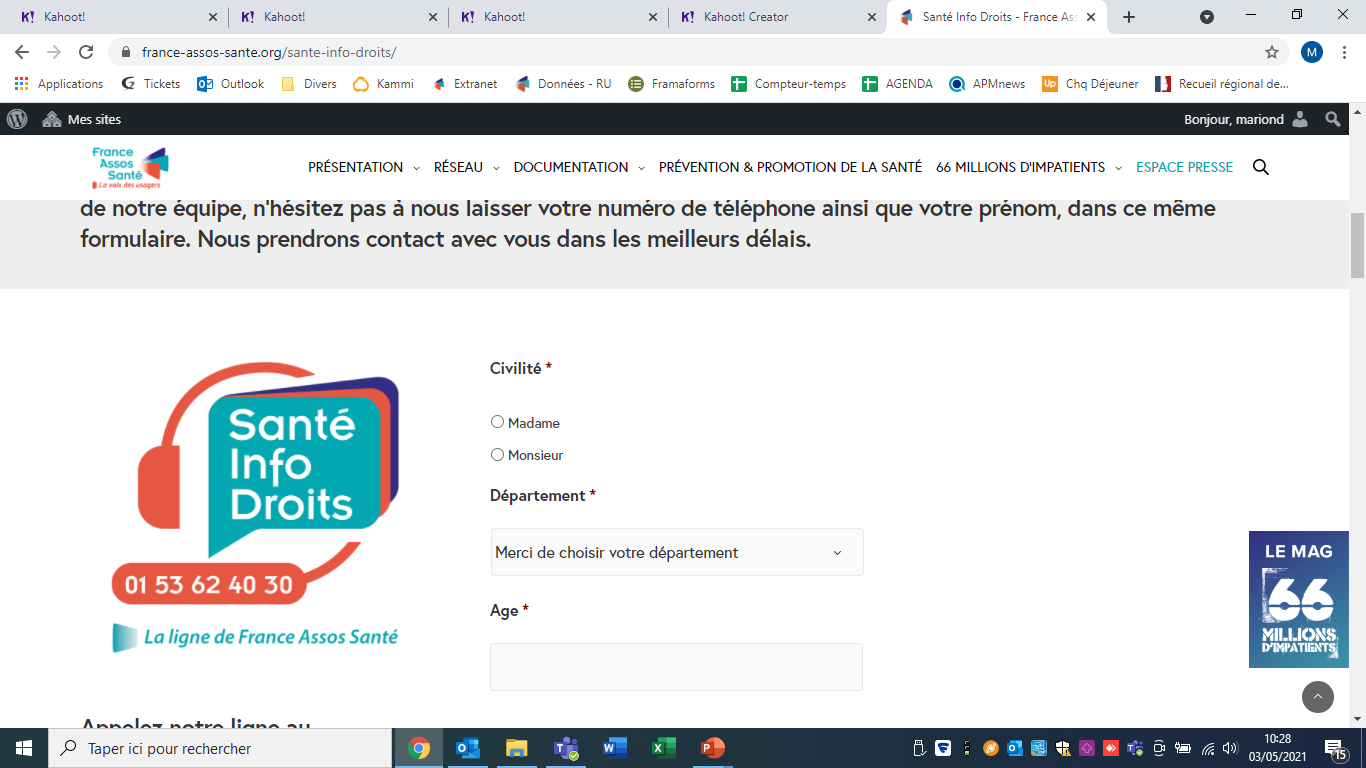 Plus d’infos : https://www.france-assos-sante.org/sante-info-droits/